Муниципальное дошкольное образовательное учреждение «Детский сад № 127 комбинированного вида»
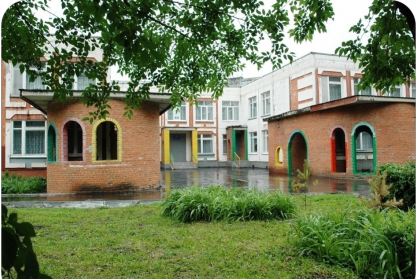 Общие сведения
Юридический адрес Учреждения: 430000, г. Саранск, Проспект 70 лет Октября. дом 105
        Телефон: 8 (8342) 55-67-74
       Учредители: Департамент по социальной политике Администрации городского округа Саранск в лице Городского управления образования.
       Дошкольному учреждению выдана лицензия РО 
№ 015045, регистрационный № 3419 от 30.07. 2013 года на право образовательной деятельности. Срок  действия: бессрочно.
Социальное окружение
МДОУ « Детский сад № 127» находится в непосредственном окружении школьных и внешкольных учреждений: 
          - МОУ «Средняя общеобразовательная школа № 40»;
          -  МУК «Детская библиотека-филиал №8»;
          - ГБУЗ «Детская городская поликлиника № 4»;
          - МДОУ «Детский сад № 85 комбинированного вида», МАДОУ «Центр развития ребенка- детский сад № 90», МАДОУ «Центр развития ребенка -детский сад №46», МАДОУ « Центр развития ребенка-детский сад  №7», что обеспечивает потенциальные возможности тесного взаимодействия с ними.
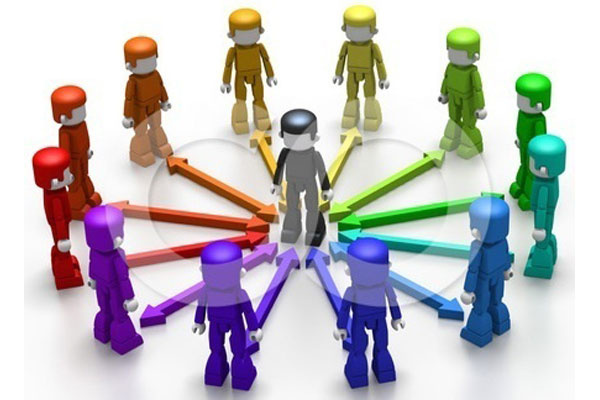 Всего педагогических работников – 34.  Из них:
   - старший воспитатель -1;
   - воспитатель – 28;
   -музыкальный руководитель -2;
   -учитель-логопед-2;
   - инструктор  по физической культуре-1.
   Имеют квалификационную категорию:
   - высшую –19 педагогов ( 55%);
   - первую – 6 педагогов (18%);
  -  соответствие занимаемой должности – 4 педагога (12%).
  Имеют образование:
   - высшее педагогическое – 30 педагогов (88%);
   - среднее специальное педагогическое – 4 педагога  (12%).
   Имеют награды:
   -  Нагрудный знак «Почетный работник общего образования» – 6 педагогов;
  -   Почетная грамота МО РФ – 4 педагога;
  -  Почетная грамота МО РМ – 2 педагога; 
  -  Почетная грамота  Управления образования 
     Администрации  городского    округа Саранск – 20 педагогов.
Кадры
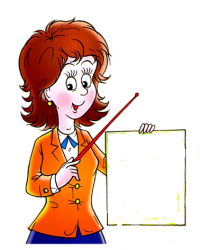 Контингент воспитанников
Всего воспитанников: 362 в возрасте от 2 до 7 лет.        Количество групп - 14. Из них:
        первая младшая группа - 2 (с 2 до 3 лет); вторая младшая группа - 3 (с 3 до 4 лет); средняя группа - 2  (с 4 до 5 лет); старшая группа - 3 (с 5 до 6 лет); подготовительная к школе группа - 2 (с 6 до 7 лет);           группа коррекционной  направленности-2 .
Материально-техническое обеспечение
В детском саду имеются: 
       - групповые помещения – 14
       - спальные помещения - 14
       - кабинет заведующей 
       - методический кабинет              
       - музыкальный зал 
       - спортивный зал 
       - бассейн
       - мини-музей 
      - кабинет логопеда 
      - медицинский кабинет
      - процедурный кабинет
      - изолятор
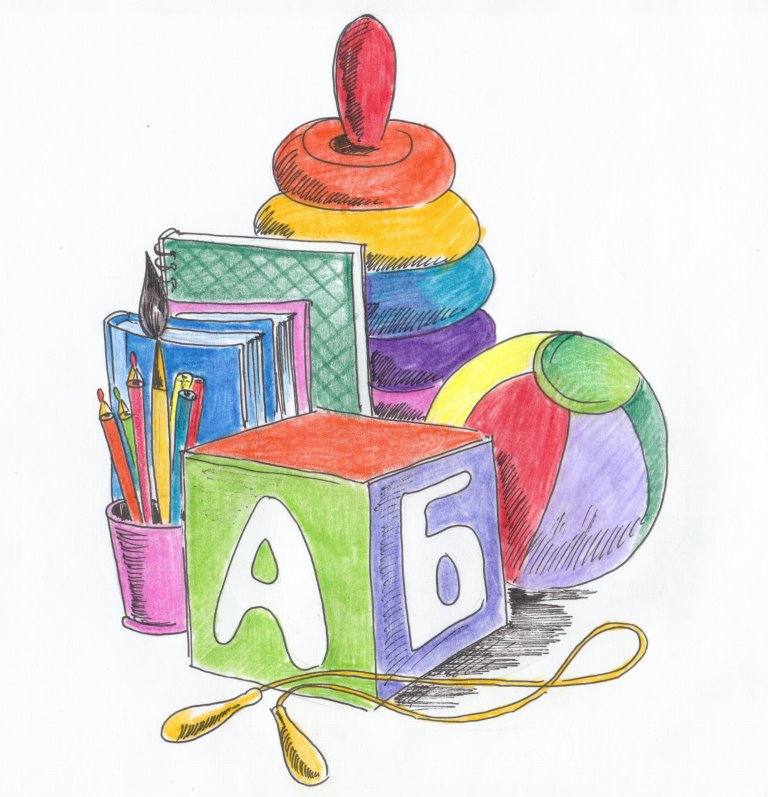 Предметом деятельности ДОУ является:
воспитание, обучение, развитие, присмотр, уход и оздоровление детей в 
возрасте от 2 месяцев до 7 лет;

 реализация основных общеобразовательных программ - образовательных программ дошкольного образования;

проведение общих оздоровительных мероприятий;

оказание платных дополнительных образовательных, оздоровительных и организационных услуг сверх федеральных государственных образовательных стандартов.
Цели дошкольного учреждения
охрана жизни и укрепление физического и психического здоровья воспитанников;
обеспечение познавательно-речевого, социально-личностного, художественно-эстетического и физического развития воспитанников;
воспитание с учетом возрастных категорий воспитанников гражданственности, уважения к правам и свободам человека, любви к окружающей природе, Родине, семье;
взаимодействие с семьями воспитанников для обеспечения полноценного развития детей;
оказание консультативной и методической помощи родителям (законным представителям) по вопросам воспитания, обучения и развития детей.
Направления работы
Воспитательно – образовательная работа через интеграцию ОО
Физическое развитие и оздоровление, обеспечение безопасности
Создание предметно-развивающей среды
Инновационная деятельность
Взаимодействие с семьей
Взаимодействие с социумом
Программы
Основная образовательная программа МДОУ «Детский сад №127 комбинированного вида»
    Методическое обеспечение программы:
    - «Детство». Комплексная образовательная программа дошкольного образования под редакцией Т.И.Бабаевой, А.Г. Гогобеоидзе, З.А.Михайловой;
    - «Мы в Мордовии живем: примерный региональный модуль программы дошкольного образования ( О.В. Бурляева и др.);
      -Программа коррекционного обучения и воспитания детей с ОНР                                              « Воспитание и обучение детей дошкольного возраста с общим недоразвитием речи»   ( Т.Б. Филичева, Г.А. Каше ).
    Парциальные программы:
    - «Математические ступеньки». Программа математического развития дошкольников ( Е.В.Колесникова) ;
     -  Основы безопасности детей дошкольного возраста. Программа для дошкольных учреждений ( Н.Н.Авдеева, Н.Л.Князева,  Р.Б.Стеркина);
     - Программа развития речи детей дошкольного возраста в детском саду               (О.С. Ушакова); 
    -  «Музыкальные шедевры»  (О.П. Радынова) ; 
    - «Приобщение детей к истокам  русской народной культуры»  (О. Л.Князева, М.Д.Маханева).
Формы работы с дошкольниками
-НОД;
     - развивающие и дидактические игры и игровые   упражнения;
     -беседы;
     -  чтение художественной литературы;
     - фольклорные формы (малый фольклор, сказки)
     -тренинги; тематические экскурсии;
     -театрализованная деятельность;
     - экскурсии в музеи, театры;
     -  проектная деятельность;
     - развлечения, праздники;
     - дополнительное образование.
Физическое развитие и оздоровление
- различные виды гимнастики – дыхательная, пальчиковая, гигиеническая гимнастика после дневного сна:
    - физкультминутки;
     - мышечная релаксация;
     - подвижные и спортивные игры;
     - спортивные праздники и развлечения, физкультурные досуги.
      Виды закаливания:
      - умывание и мытье рук водой комнатной температуры;
     -  топтание на массажных ковриках;
     - оздоровительный бег;
    -  самомассаж;
    -   фитотерапия;
    - воздушные ванны.
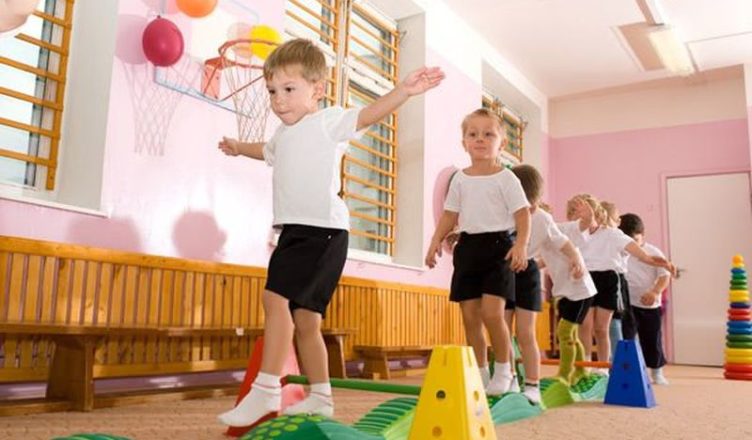 Инновационная деятельностьТема « Педагогическая модель формирования личности дошкольника средствами народного искусства»
Целью инновационной  деятельности является:                                                                                                                                                                               *разработка педагогической модели формирования личности ребенка средствами народного  искусства, обеспечивающей высокоэффективную, индивидуальную и коллективную педагогическую   деятельность, позволяющую достигнуть оптимальных результатов в художественно – эстетическом воспитании дошкольников;                                                                      
        * приобщение дошкольников  к народному искусству, раскрытие перед детьми богатства этого  наследия.
Реализация поставленной цели требует решения следующих задач:
*разработать  систему работы по инновационному направлению  и поэтапный план   его реализации;       * выделить круг теоретических и практических проблем, овладение которыми необходимо  педагогам  ДОУ для реализации содержания   инновационной деятельности;        * обогатить  материально - технический потенциал ДОУ для  развития    художественно –  эстетической деятельности детей;      * формировать эстетическую культуру,  развивать познавательные, творческие и художественные  способности  дошкольника  средствами   народного искусства (музыкального, изобразительного, литературного . театрального);       * формировать первоначальные основы мировоззрения  и представлений о нравственно – эстетическом  идеале;        * создать модель взаимодействия «Детский сад – социум - семья» по принципу партнерства
Дополнительное образование
Бесплатные образовательные услуги
Платные образовательные услуги
« Музыкальная капель»
«Английский язык»
« Палитра»
«Абвгдейка» 
 «Речецветик»
«Кортатано эрзякс» – обучение мордовскому  языку
«Развивайка» 
«Азбука безопасности»
«Семицветик»
«Юный эколог»
«Хореографический»
«Баягине»
«Спортивная гимнастика»
« Юный акробат»
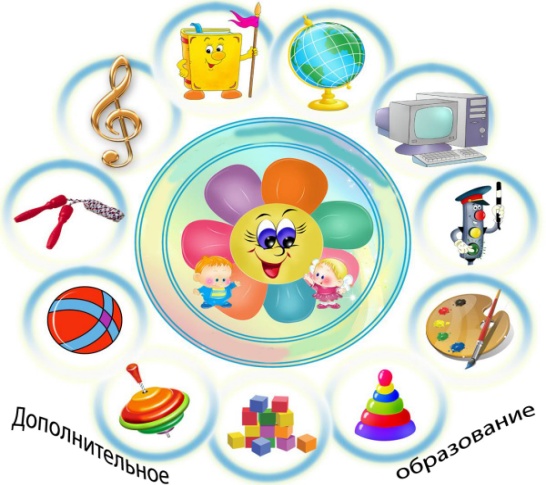 Работа с родителями
Клуб «Будущий первоклассник»
Клуб «Молодая семья»
Клуб «Азбука воспитания»
Семинары
Консультации
Консультативный пункт для родителей, воспитывающих детей в семье
Конкурсы, выставки, акции
Совместные праздники
Анкетирование, тестирование
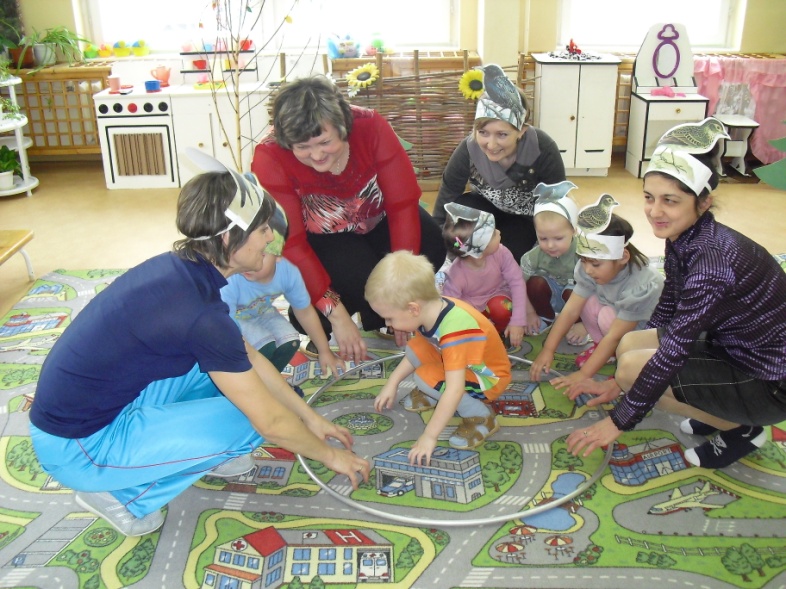 Взаимодействие с социумом
-Управлением образования Департамента по социальной политике Администрации городского округа Саранск; 
      - ГБОУ ДПО (ПК) С "МРИО";
      - ФГБОУ ДПО "МГПИ им.М.Е.Евсевьева";
      - МОУ "Средняя общеобразовательная школа № 40»;
      - МУК «Детская библиотека-филиал №8»; 
      - МДОУ "Детский сад № 85", ; МАДОУ "Детский сад 
№ 46", МАДОУ «Детский сад № 90»
      - МУ "ГПМПК;
      - ГБУК «Государственный театр кукол  Республики Мордовия»; 
      - МУК  «Городской детский центр театра и кино "Крошка";
      - ГУК  «Мордовский республиканский музей изобразительных искусств        им. С. Д. Эрьзи ;
      - Мордовский государственный краеведческий музей им Воронина;
      - ГИБДД; 
      - ГБУЗ РМ "Детская поликлиника № 4";
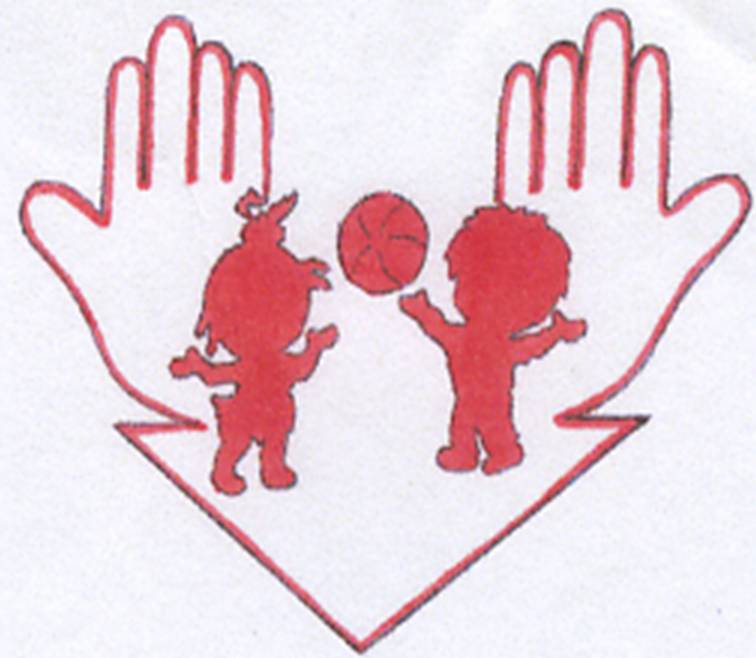